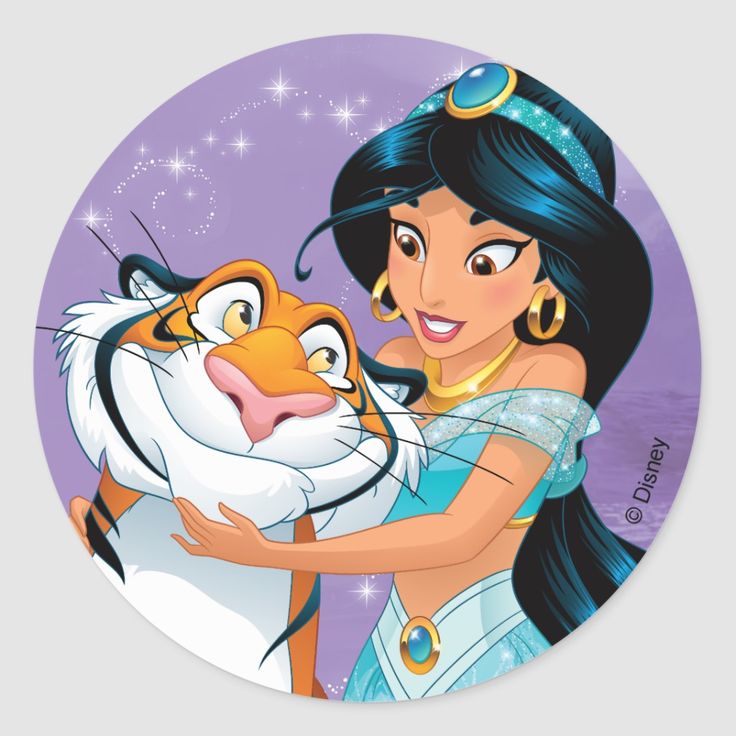 Принцесса и тигр
Представьте, что перед вами две двери, ведущие в отдельные комнаты. Известно, что в каждой из этих комнат может находится голодный тигр или прекрасная принцесса. Может быть так, что в обеих комнатах находятся тигры или в обеих комнатах находятся принцессы. При этом в каждой комнате находится кто-то один. На каждой двери есть таблица с надписью.
Известно, что на одной из двух дверей написана - правда, а на другой - ложь. Нужно при помощи оставленных на дверях надписей определить, кто где.
В этой комнате находится принцесса, 
а в другой комнате сидит тигр
В одной из этих комнат находится принцесса; 
кроме того, в одной из этих комнат сидит тигр
Логические высказывания
определение
ВЫСКАЗЫВАНИЕ - это предложение на любом языке, содержание которого можно однозначно определить как истинное или ложное.
Внимание!
В русском языке высказывания выражаются повествовательными предложениями:
Земля вращается вокруг Солнца.
Москва - столица.
Но не всякое повествовательное предложение является высказыванием:
Это высказывание ложное.
Побудительные и вопросительные предложения высказываниями не являются:
Без стука не входить!
Откройте учебники.
Ты выучил стихотворение?
тренировка
Все школьники увлекаются робототехникой. 
Число Х – четное, если оно без остатка делится на 2. 
Это утверждение ложно. 
Берегите природу! 
Х>10 
Print(a)
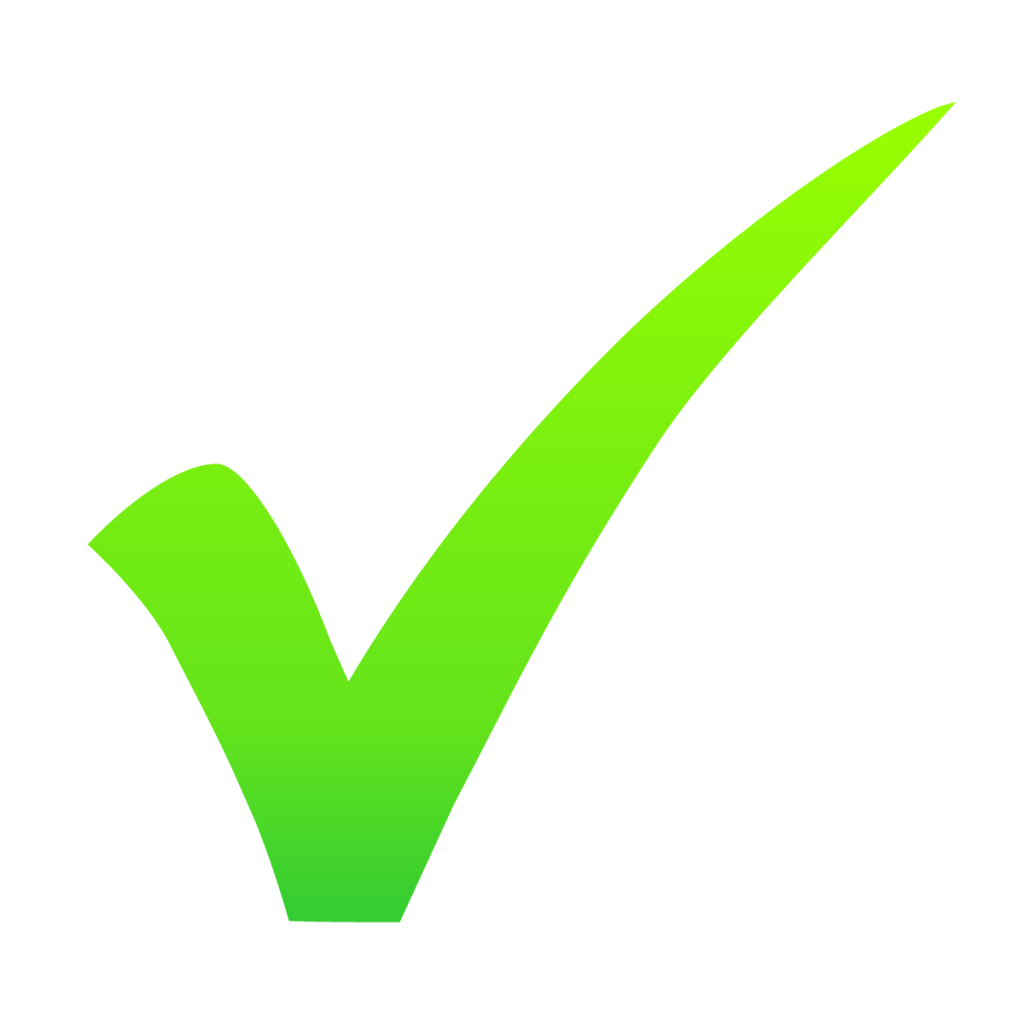 тренировка
Книга – источник знаний. 
Число Х – четное. 
Среди восьмиклассников есть те, кто занимается 3D – моделированием. 
В котором часу заканчивается уроки в школе? 
Paris is the capital of France. 
H2O – химическая формула серной кислоты. 
8В – талантливые дети.
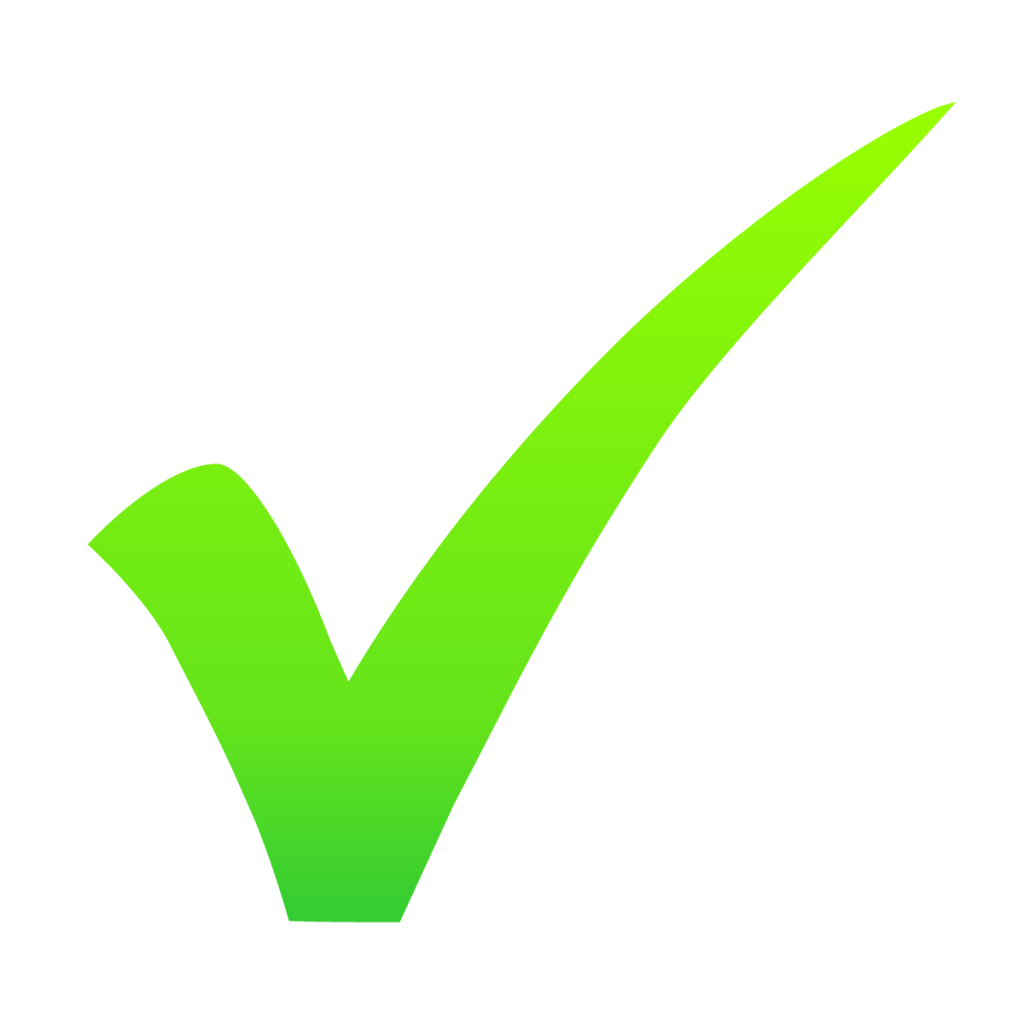 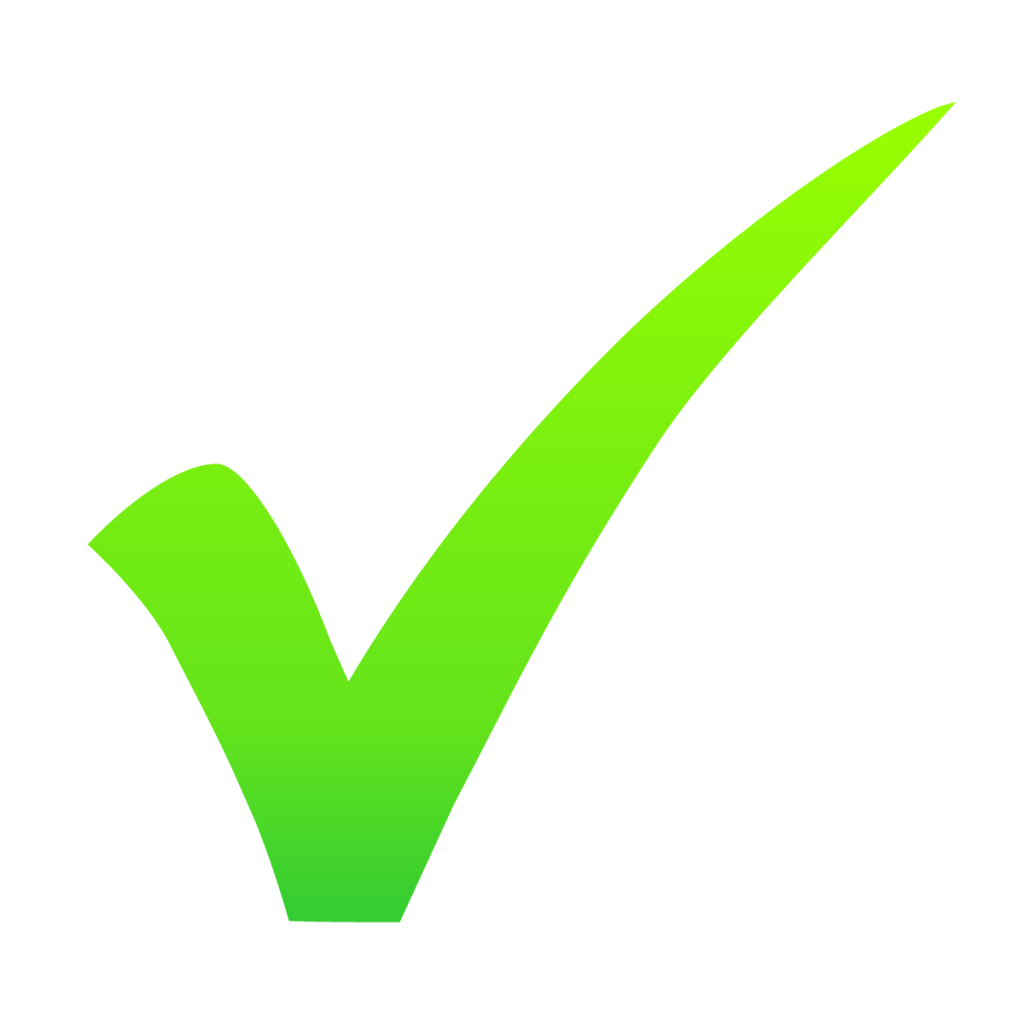 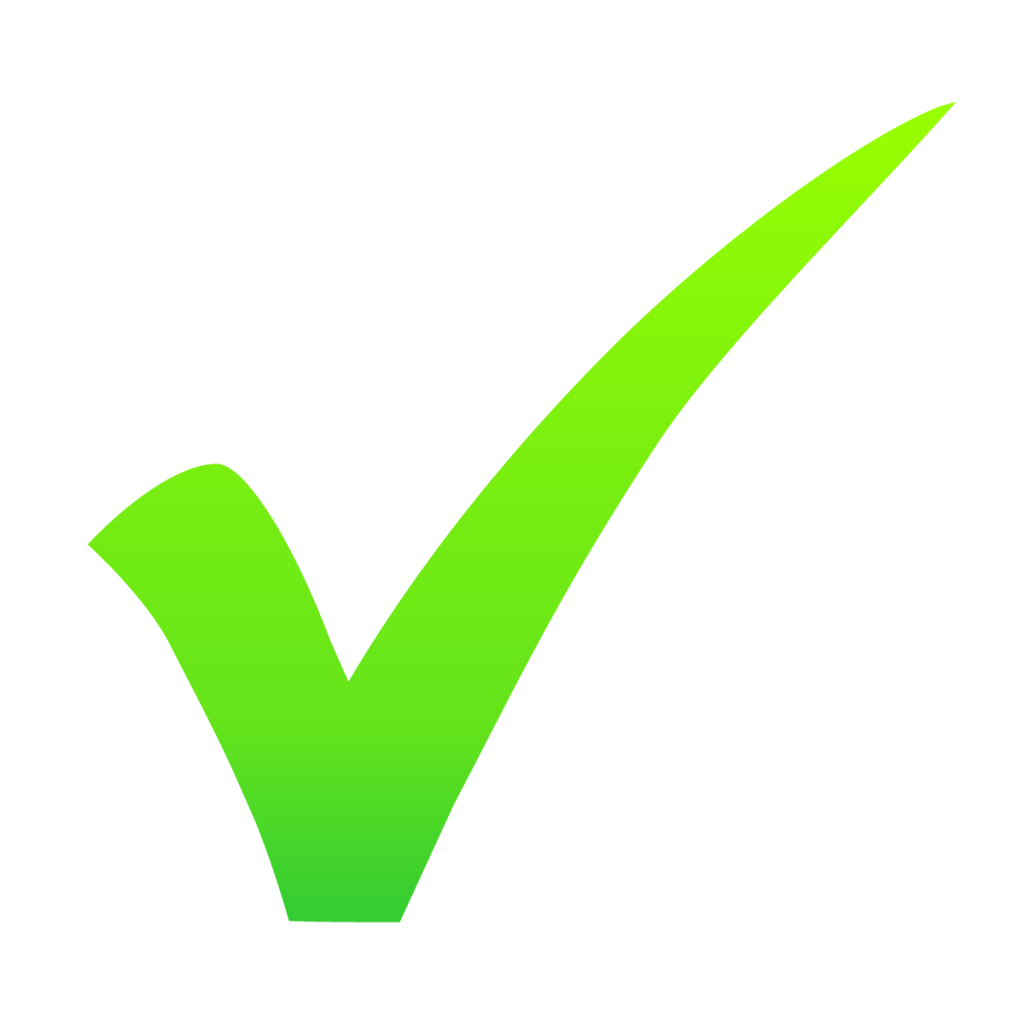 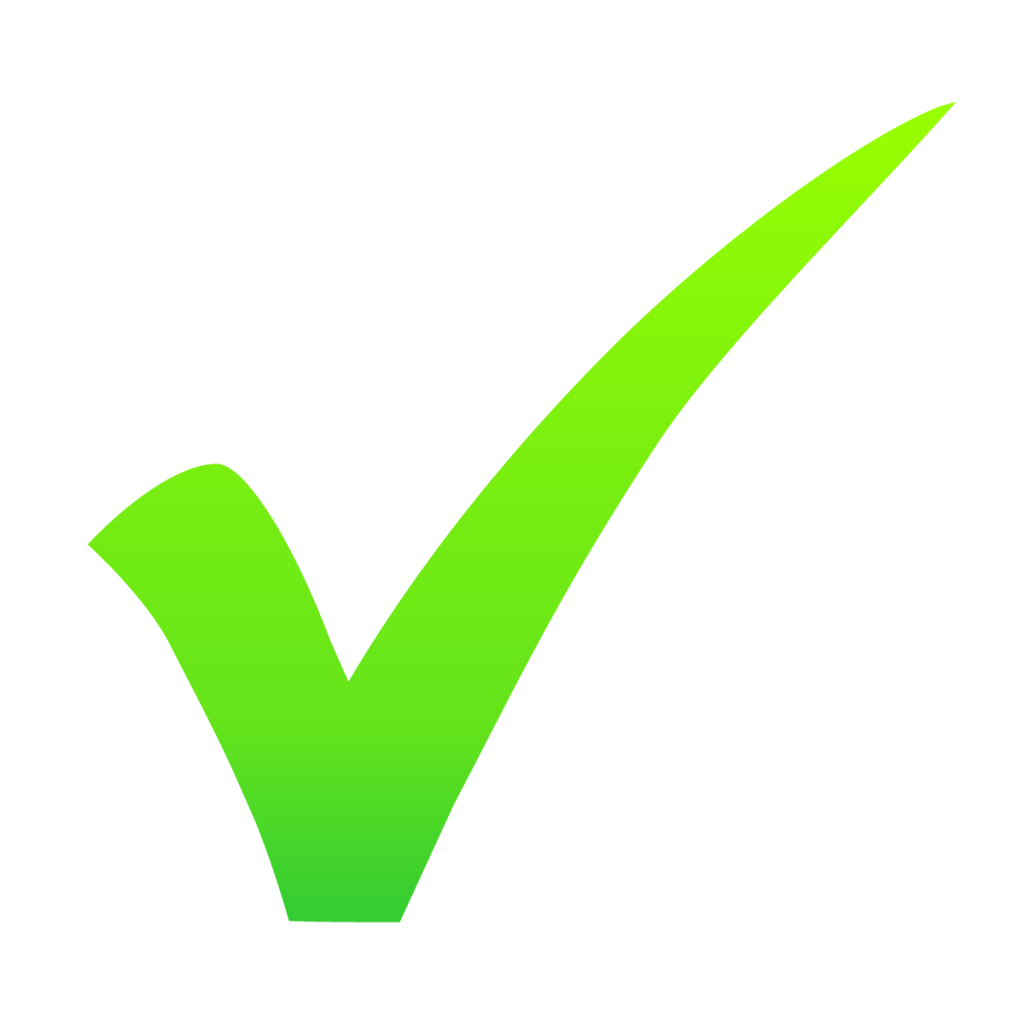 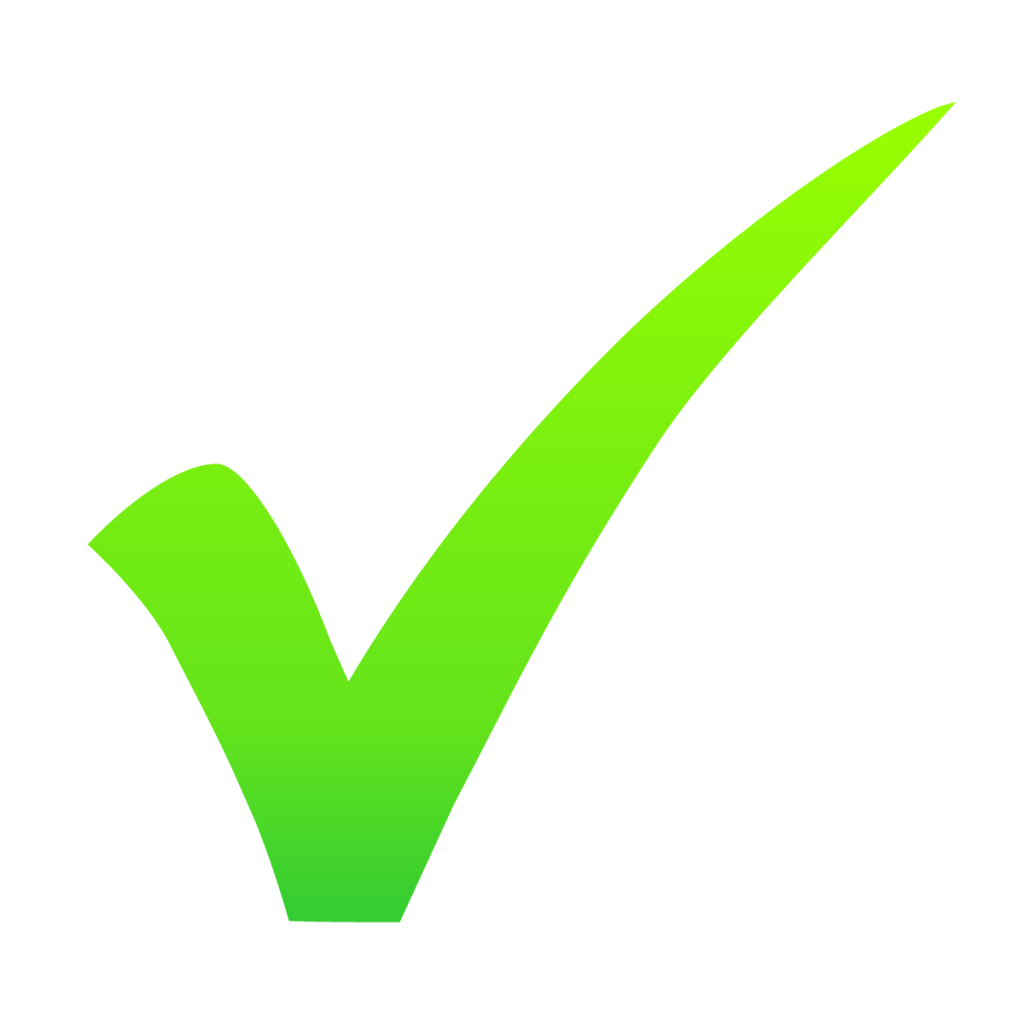 Домашнее задание
Из учебника: стр. 37 №3
Задача:
Представьте, что перед вами две двери, ведущие в отдельные комнаты. Известно, что в каждой из этих комнат может находится голодный тигр или прекрасная принцесса. Может быть так, что в обеих комнатах находятся тигры или в обеих комнатах находятся принцессы. При этом в каждой комнате находится кто-то один. На каждой двери есть таблица с надписью.
Вот эти надписи:
По крайней мере в одной из этих комнат находится принцесса
Тигр сидит в другой комнате
Известно, что либо на обеих дверях написана святая истина, либо на обеих – подлая ложь. Нужно при помощи оставленных на дверях надписей определить, кто где.